Dinky King 7 - Murrio's In The Area









Exclusive to the Nantindoo Woo Hoo Games Console
Featuring:
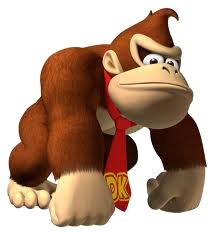 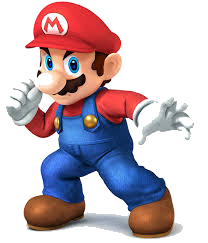 Murrio
Dinky King
The aim of the game:

Murrio must collect the stars. The number of stars on each level is equal to the level's area in square metres to the nearest whole number. 

Each star is worth 30 points.

Dinky King will attempt to stop Murrio but cannot collect stars himself.

Levels are complete when Murrio has collected every star.
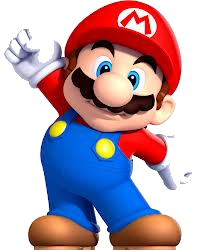 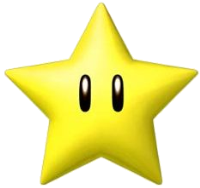 Your task:
What is the maximum number of points from collecting stars that Murrio can win on each level?
(You are given floor plans of each level.)
Each star = 30 points
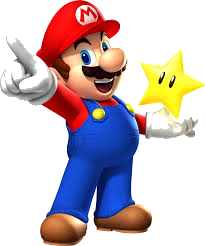 Level 1
25m
12m
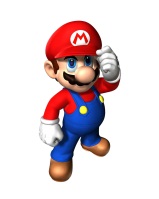 Level 2
20m
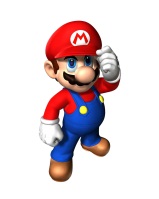 24m
Level 3
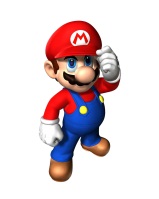 18m
20m
20m
Level 4
16m
15m
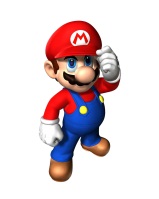 26m
Level 5
25m
8m
15m
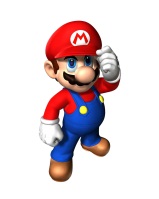 15m
Level 6
40m
15m
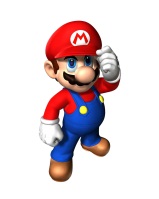 15m
Level 7
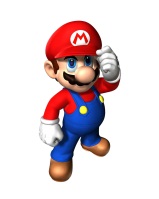 30m
Level 8
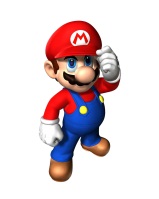 48m
Level 9
23m
23m
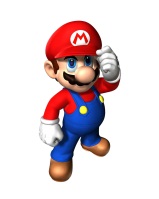 Level 10
15m
8m
15m
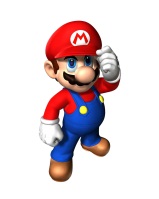 32m
Levels Complete!
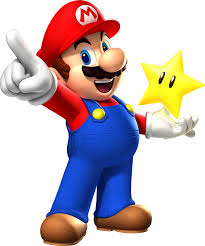